Welcome to the Onish Summer Computing Workshop 2022!
1 - 1:30 pm  		 Jessica Hill - Intro Computing Systems and Hardware 
					

1:30 - 2 pm		Andrew Moore - Programming Languages and Their Usages 


2 - 2:30 pm		David King - Installation and Package Management 


2:30 - 3 pm		Robert Williams - Working on GitHub 


after 3pm		Mixer – stay for light snacks!
1
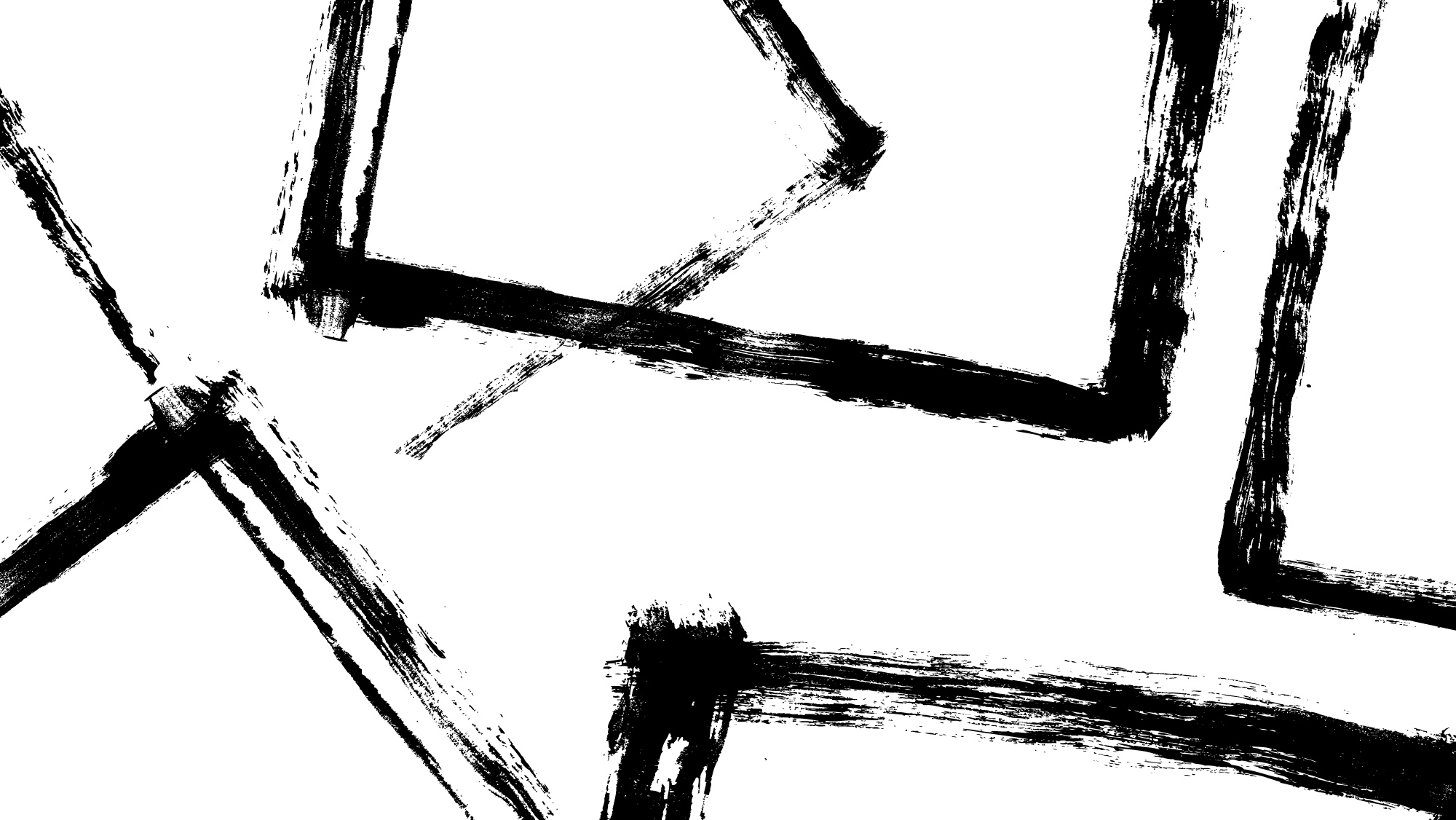 Programming Languages and their Uses
Andrew Moore
ONISH Computing Workshop 2022
2
[Speaker Notes: Mention QR codes]
How do we “talk” to computers?
Humans are much more capable of abstract thought than computers.
Computers can only follow simple instructions of 1s and 0s

We use programming languages to bridge the gap between how we think as humans and how computers “think”.
3
[Speaker Notes: Humans are quite good at abstraction, while computers work only on instructions of 1s and 0s]
Machine Code
First 16 digits of pi in Binary
Bytes in Hexadecimal
0011 0001 0100 0001 
0101 1001 0010 0110 
0101 0011 0101 1000 
1001 0111 1001 0011
1F 20 01 0F 1A 0B 10 11
1B 1C 0D 32 05 17 12 1F
13 43 0C 1D 07 1B 04 13
10 21 D7 72 53 12 3B 4F
One Byte:
01101010
4
Understandable to Humans                  ->
High Level 
Languages
Assembly Code
Machine Code
<-  “Understandable”                	      to Computers
5
[Speaker Notes: Explain abstraction]
A Simple Program…
*
**
***
****
*****
Print:
6
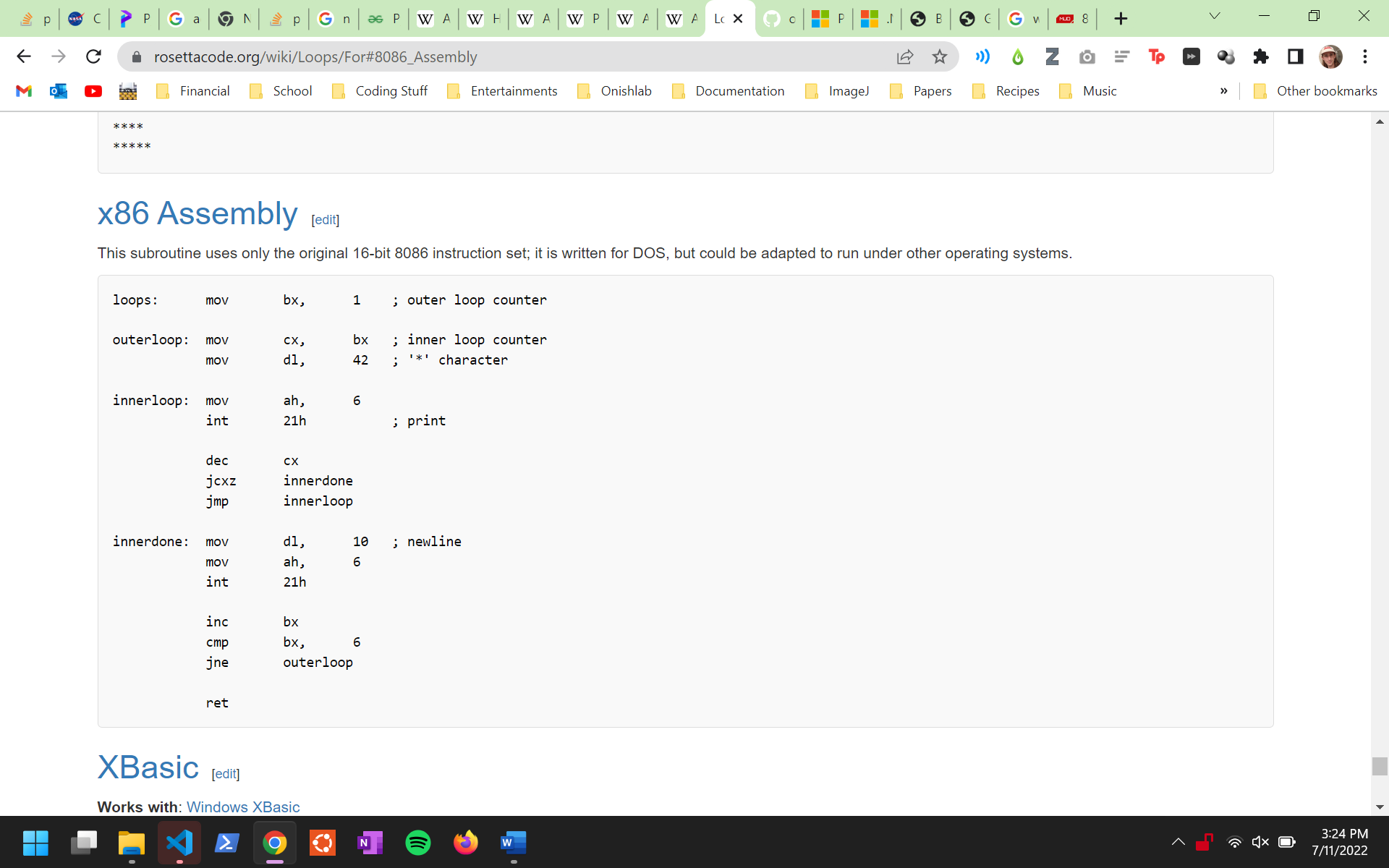 x86 Assembly
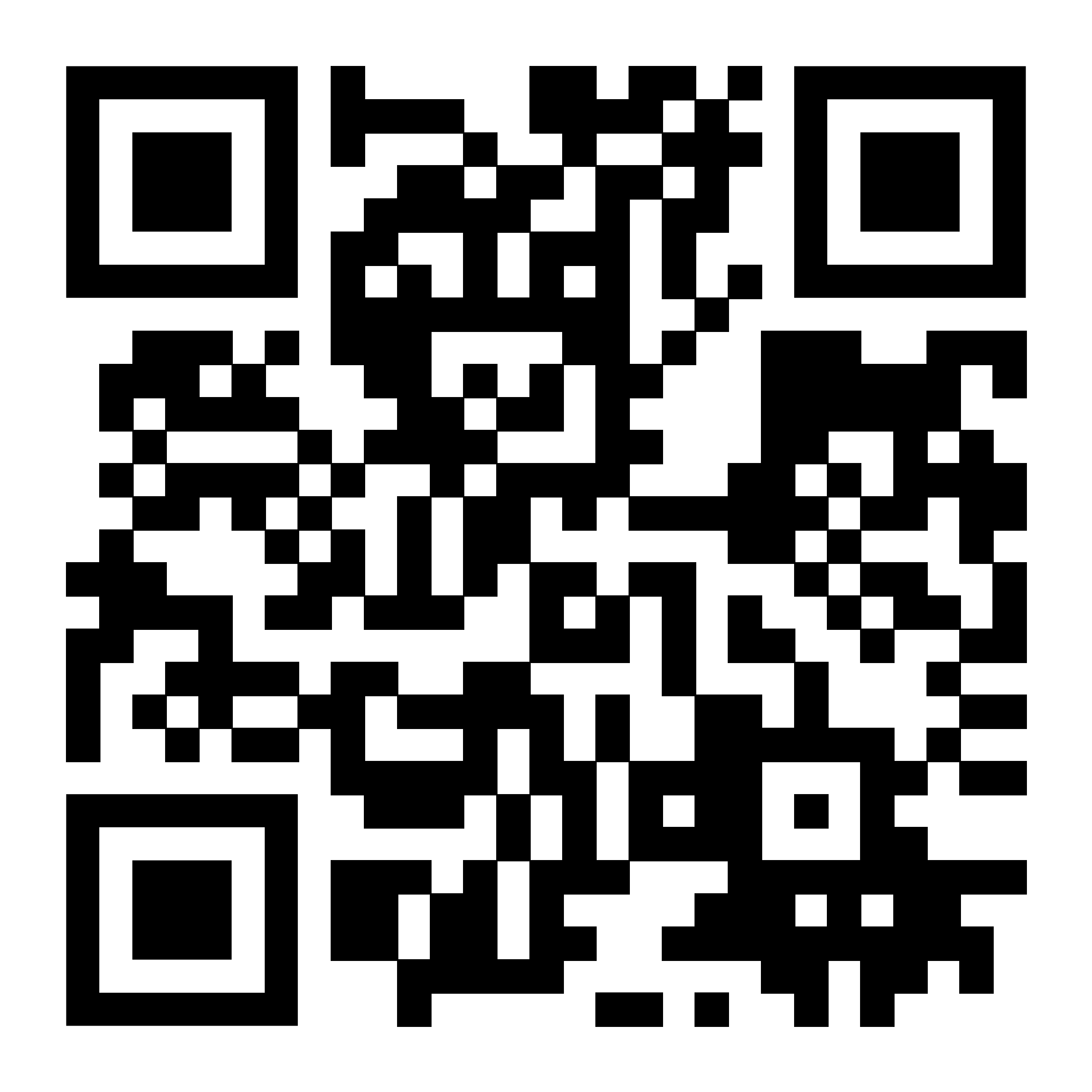 7
From rosettacode.org
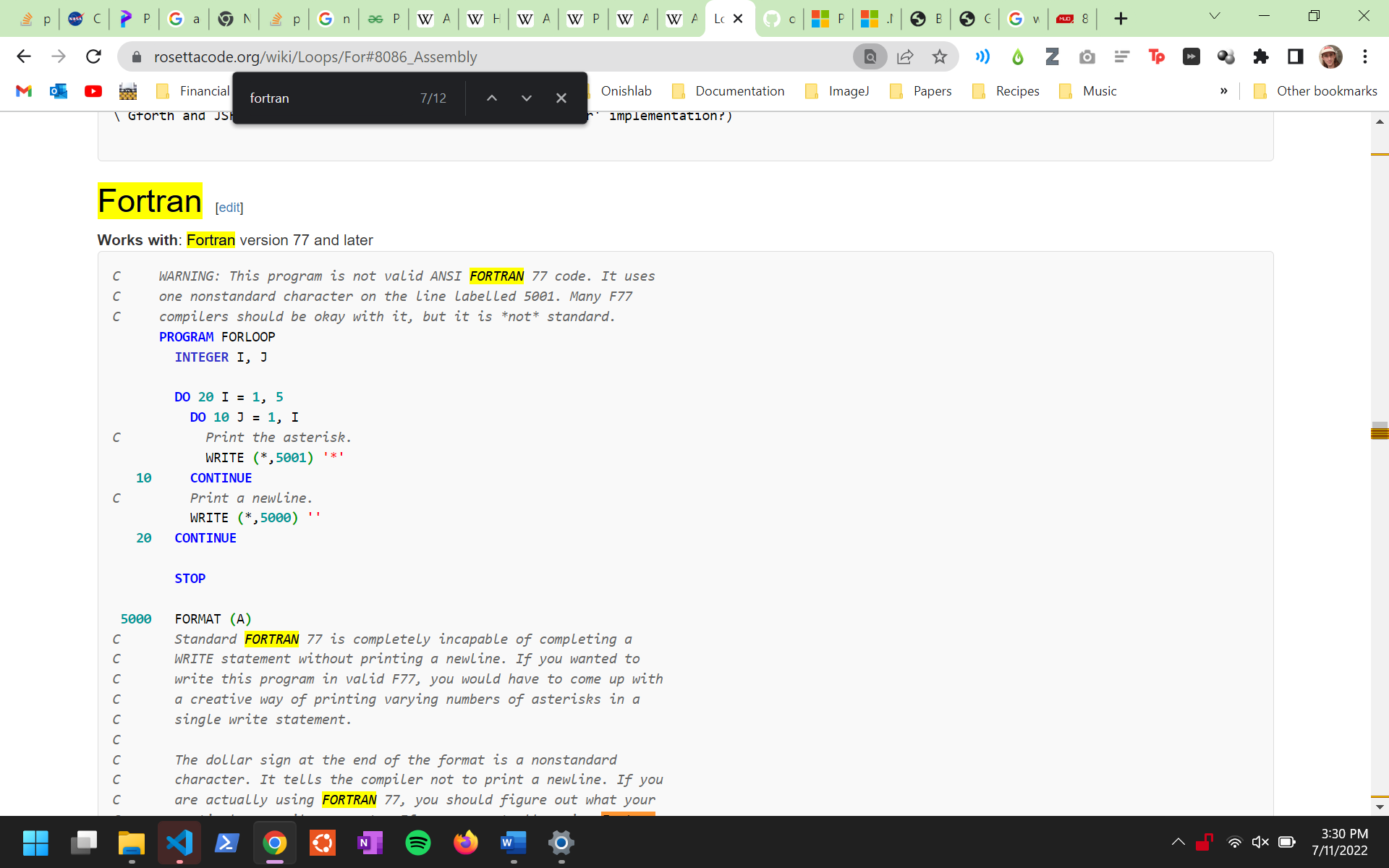 Fortran
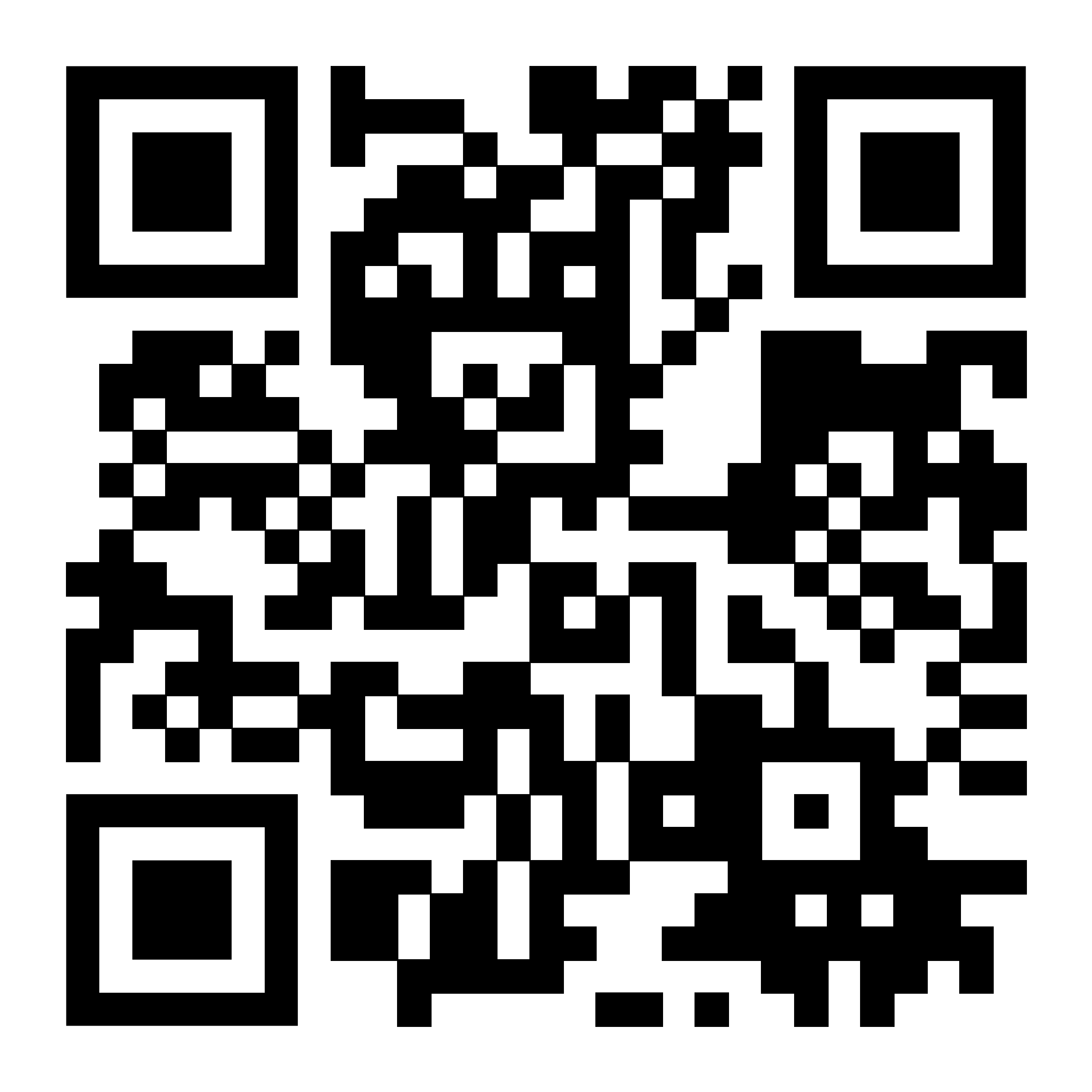 From rosettacode.org
8
Java
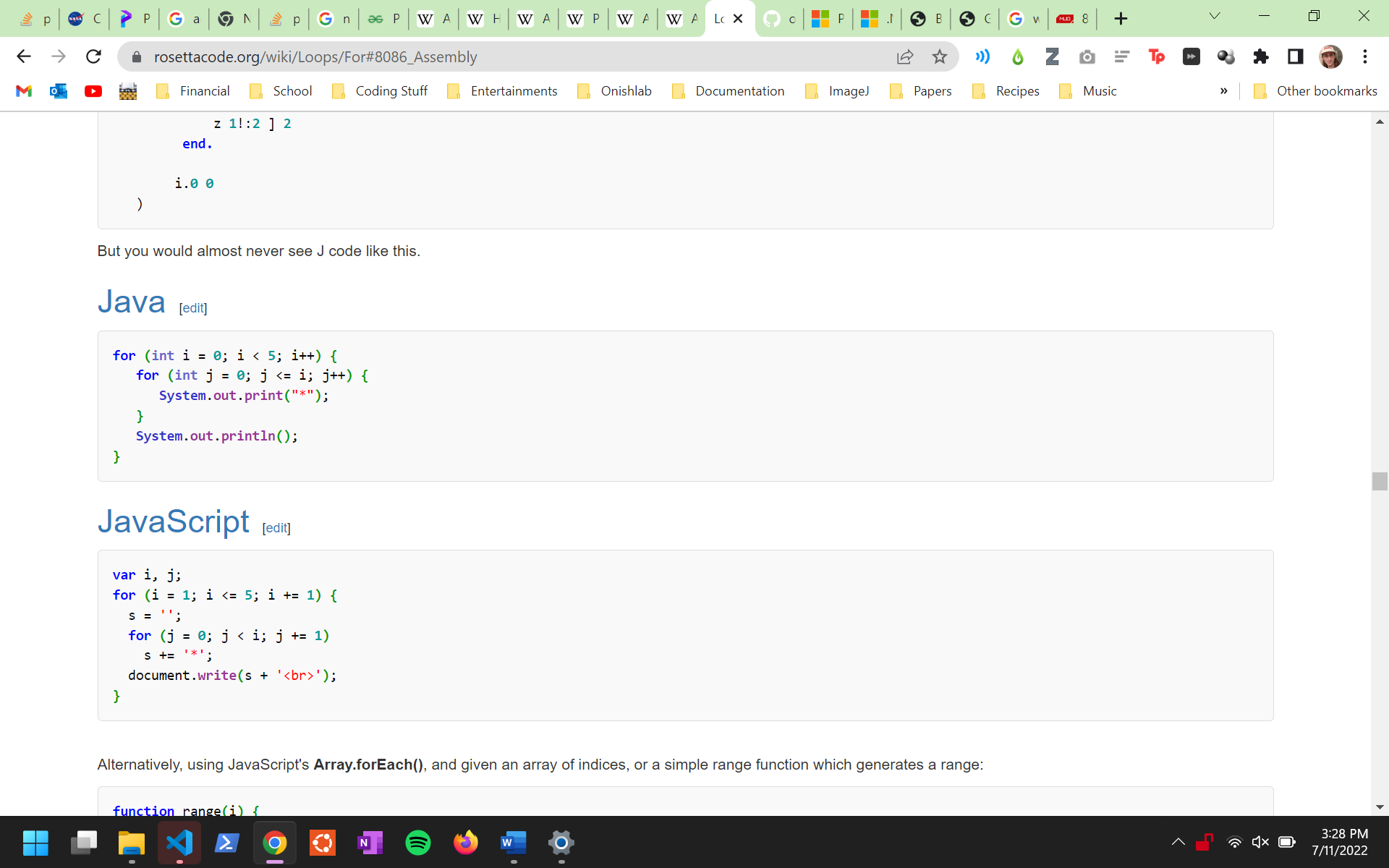 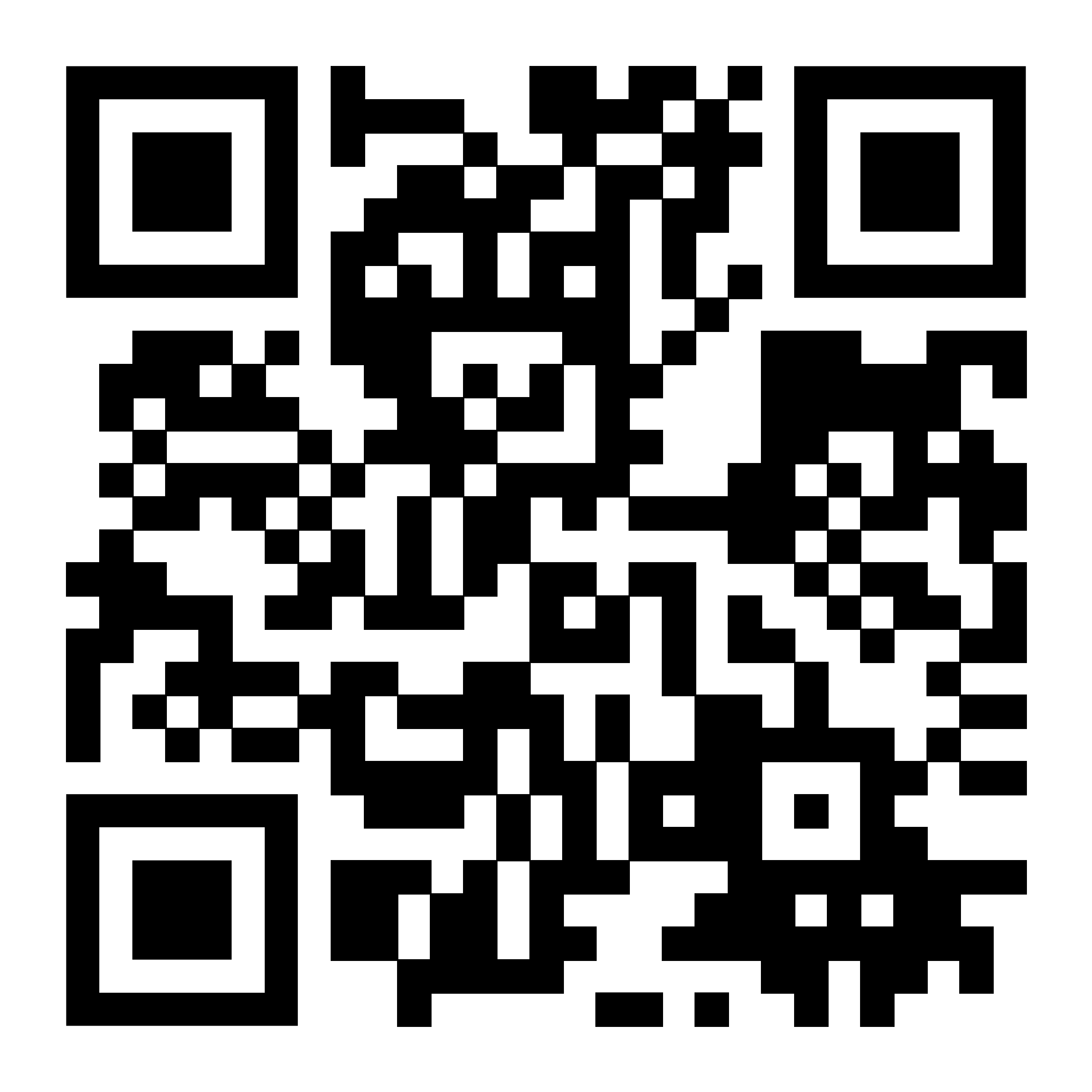 From rosettacode.org
9
Python
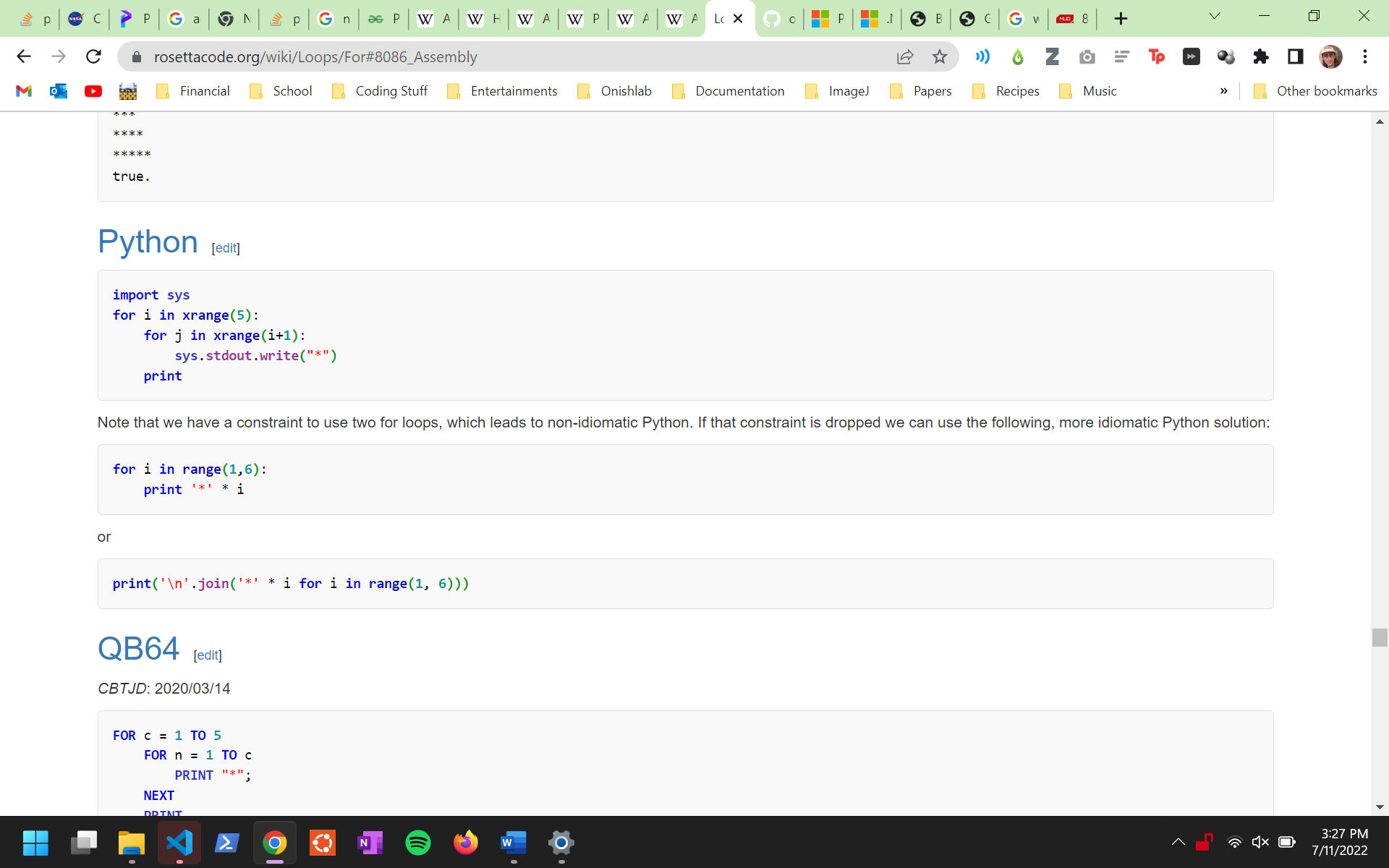 OR
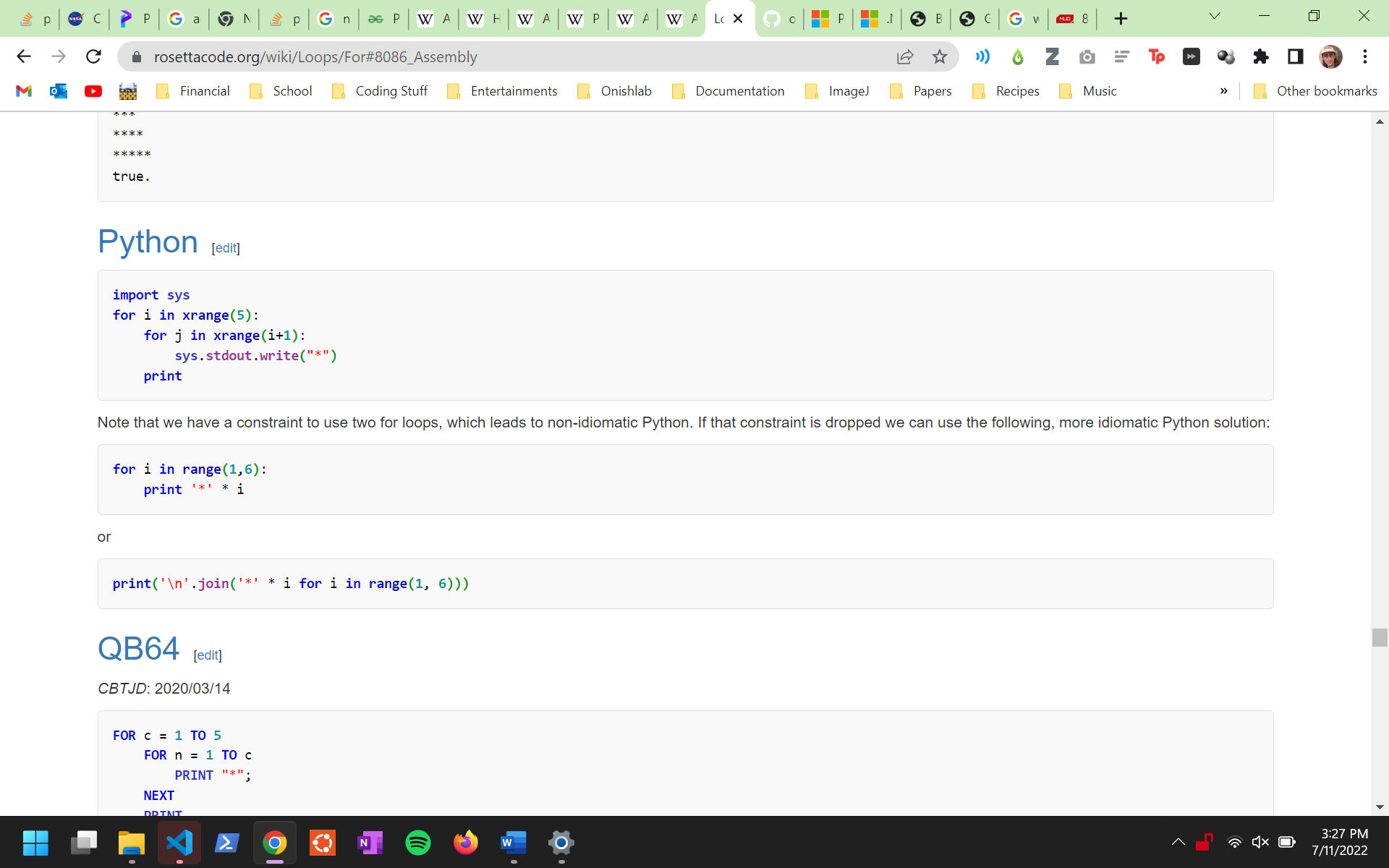 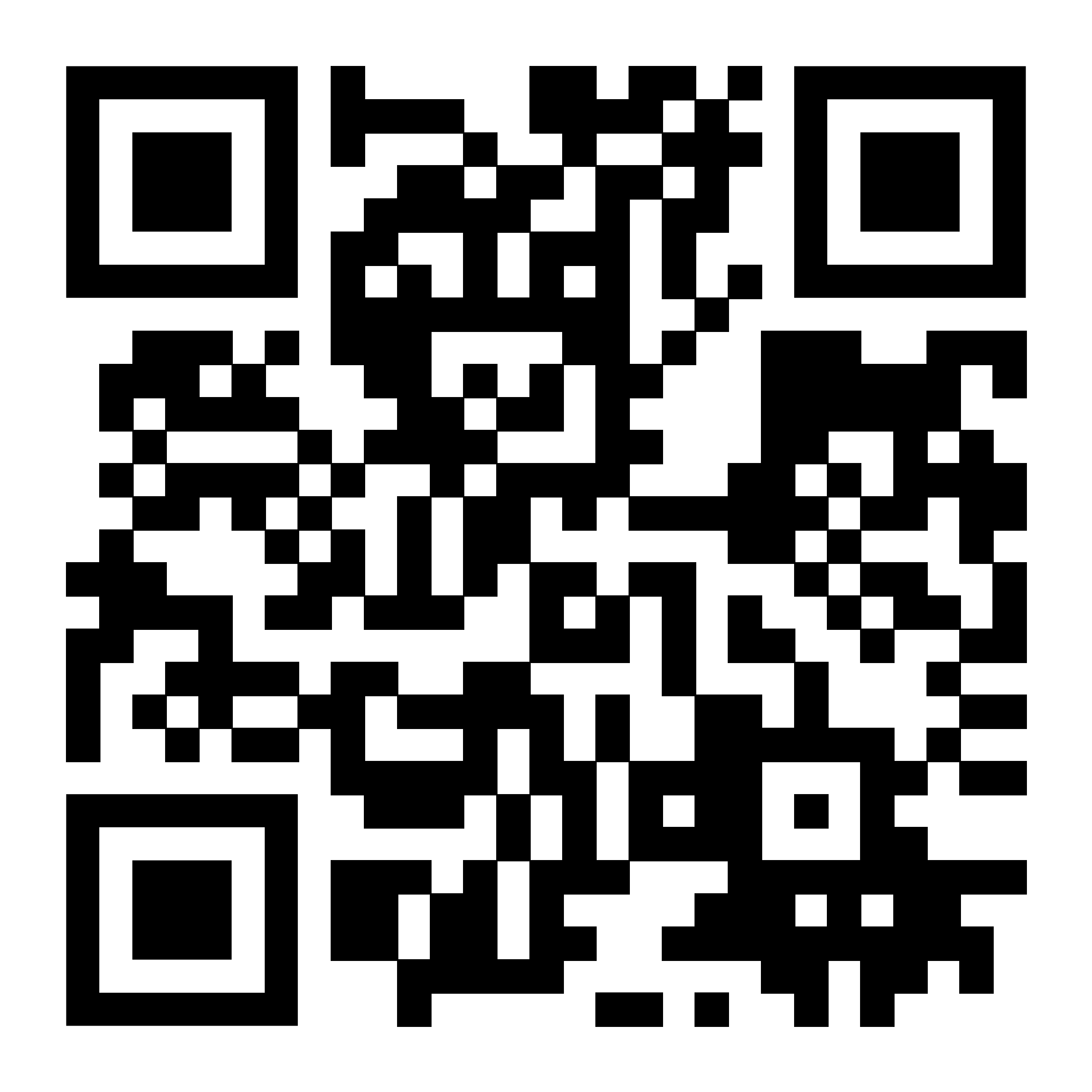 From rosettacode.org
10
LabView
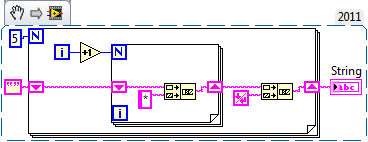 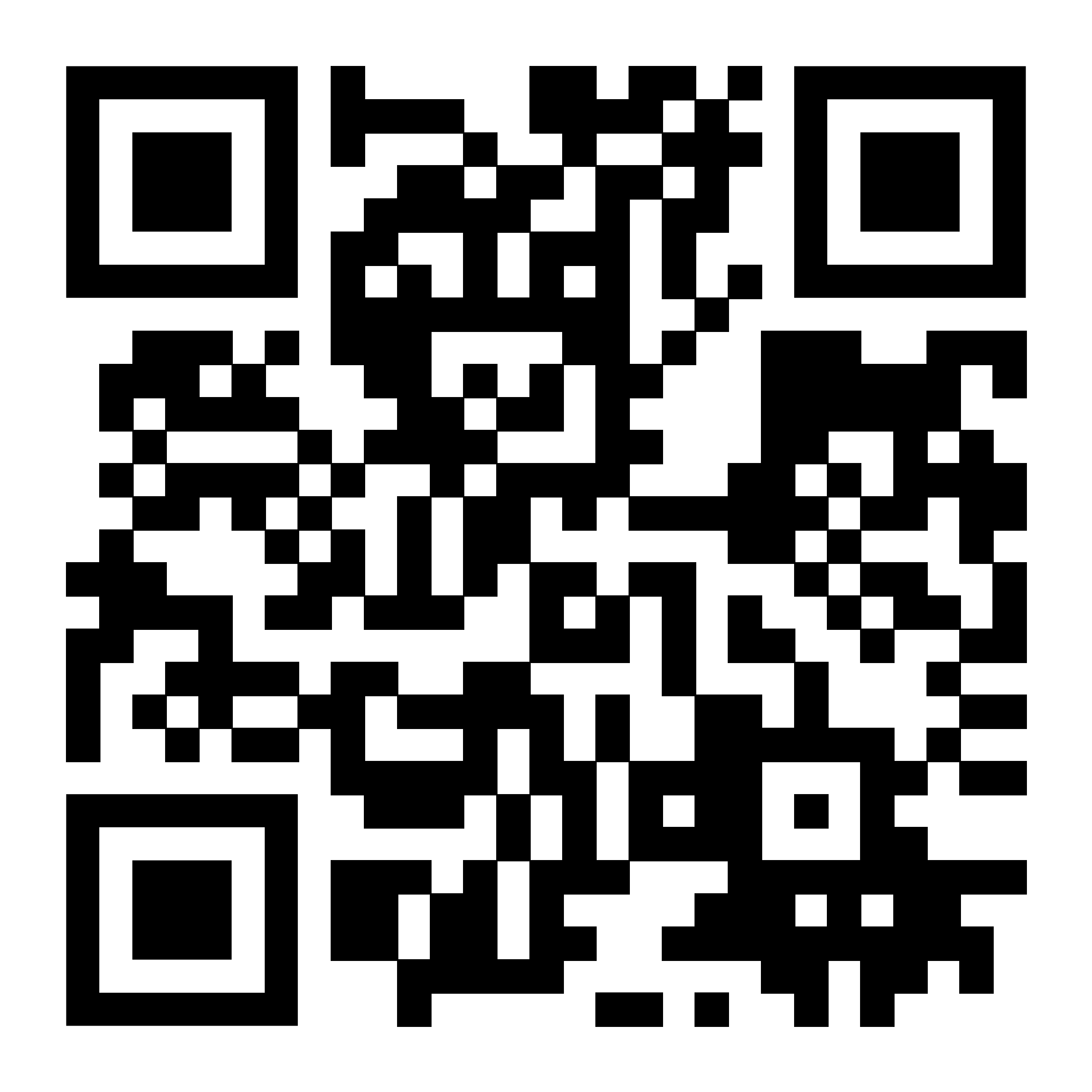 From rosettacode.org
11
[Speaker Notes: Rosettacode as a resource.]
=
Compilers and Assemblers
for i in range(1,6):
	print ‘*’ * i
mov                 eax, 0x2
add                  eax, 0x4
sub                  eax, ebx
000110101001110010010101001010001010010010010100100100101010101010100101010111001001010111001010010001010111
12
Assemblers
Assemblers work “simply”:
In assembly, we are essentially writing instructions for the CPU.
The assembler only needs to encode those instructions into binary.
B8 5F 00 00 00
mov            	eax, 0x5F
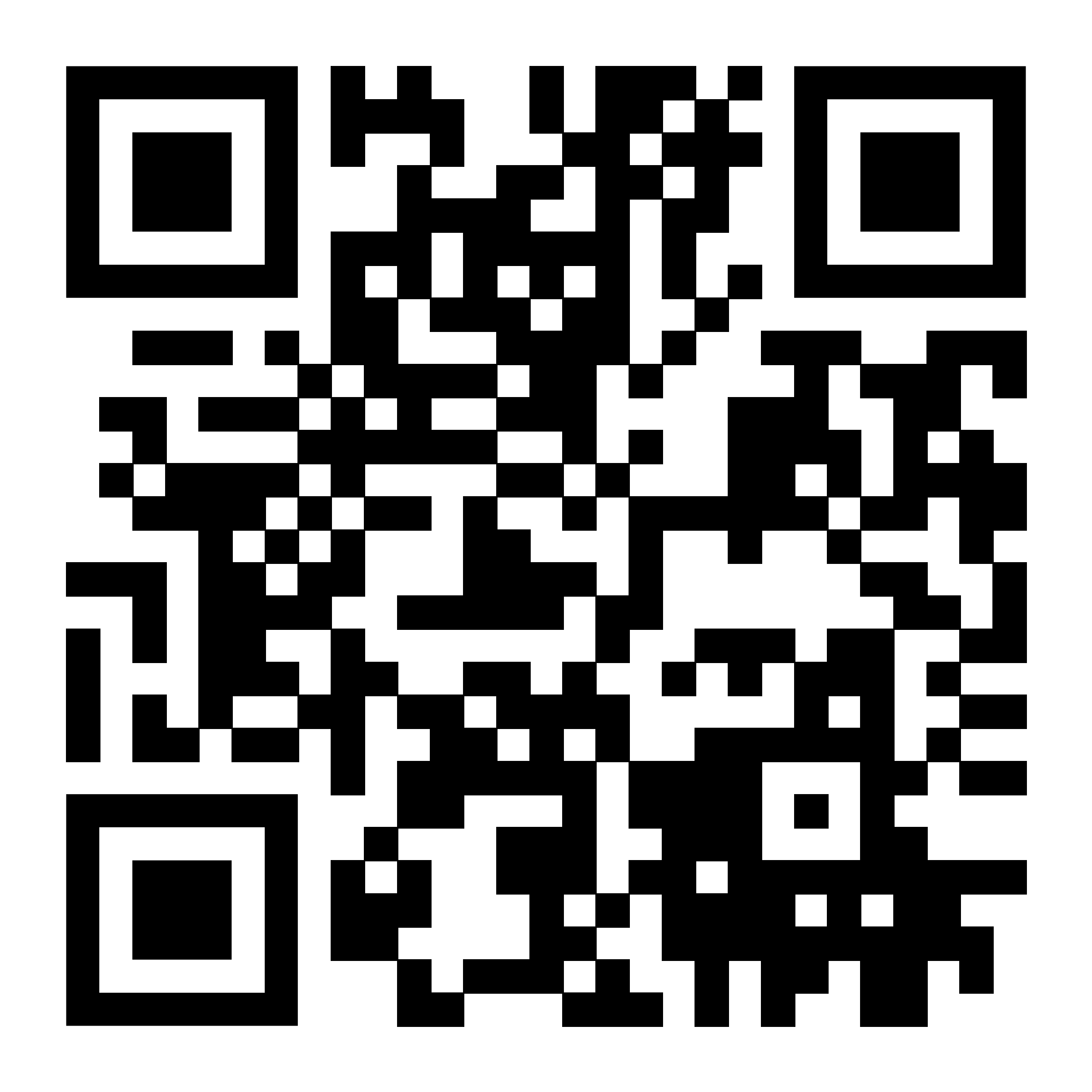 If you want to learn more… LiveOverflow: How a CPU works and Intro to Assembler
13
[Speaker Notes: When writing assembly code, we are giving instructions to the cpu line by line
TEAL: mov instruction (opcode) moves a constant into eax
PINK: constant to be moved
Gray: Bytes reserved for 32 bit total constant
Youtube Channel: Live Overflow]
Compilers
The assembler creates multiple object code files, which are machine code that contain individual pieces and libraries contained in the code
A simplified view of the C compiler, multiple steps are needed to generate the assembly code from source.
Object Code
Optimized 
Assembly Code
Compiler
Assembler
Source Code
Object Code
Object Code
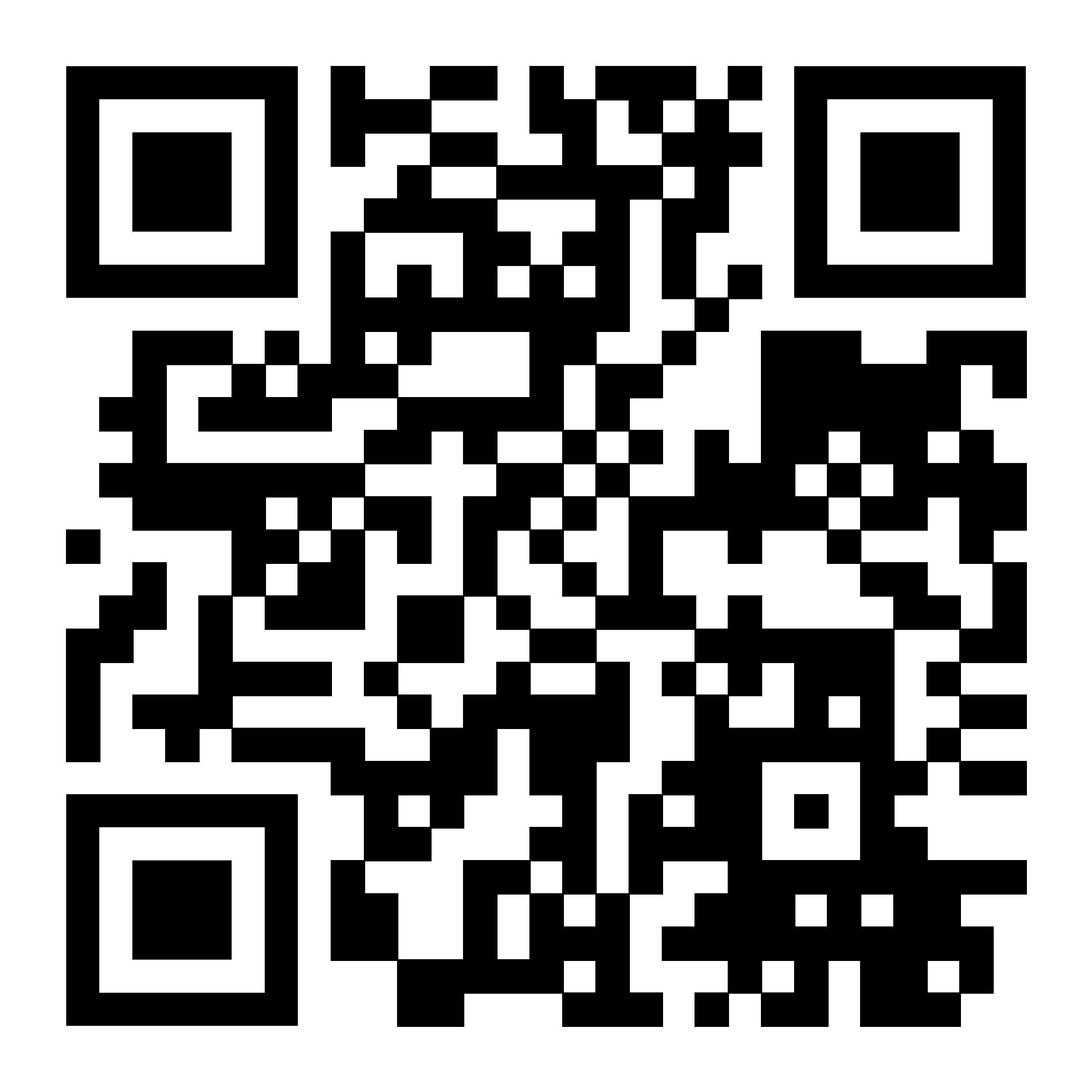 Text is not SVG - cannot display
More about Compilation and Linking in C… FSU Ted Baker Notes
14
[Speaker Notes: Simplified View of the C compiler
Remember to click through, explain object code as puzzle pieces
Speed of Compilation]
Linking
A VERY simplified view of Linking in C. Generated object code and libraries are combined to create executable code.
Object Code
Object Code
Linker
Executable Code
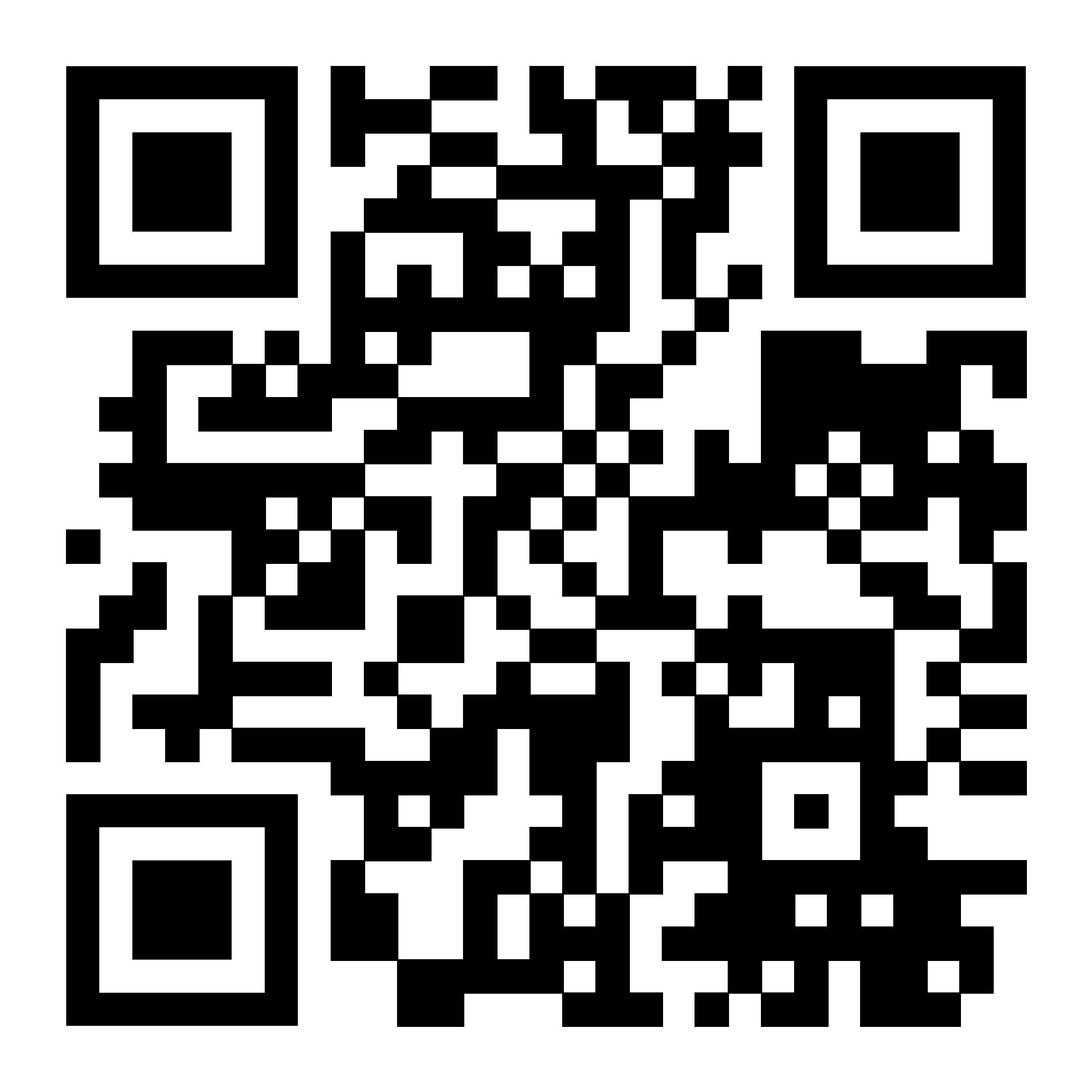 Object Code
More about Compilation and Linking in C… FSU Ted Baker Notes
15
[Speaker Notes: Very Simplified view of the C linker]
Modern Languages
High level programming languages allow us to write instructions for computers using a syntax that is best suited to our applications.

Almost every language that you or I use today is an explicitly high-level language.
Some may give access to low-level features within them.

Since most modern languages are high-level languages…
What sets them apart from each other?
16
[Speaker Notes: High Level Programming Languages allow us to communicate with computers using a syntax that is best suited for our applications.
What sets them apart: Interpreted vs. Compiled]
Compiled Languages
Compiled Languages follow roughly the same structure as the previous C example
Fast
Can be more difficult to develop
Ex: C, C++, Go
Source Code
Compiler
Assembler
Executable Code
17
[Speaker Notes: Development with strict compilers can ensure you are writing good code.]
Interpreted Languages
Interpreted Languages 
Are not compiled and instead read line-by-line using an interpreter
Much slower performance
Faster to develop
Ex: Python, R, Ruby
Line 1
Line 2
Interpreter
Code Output
Source Code
Line 3
18
[Speaker Notes: Can improve compatability]
Statically vs. Dynamically Typed
Java (Statically Typed)
Python (Dynamically Typed)
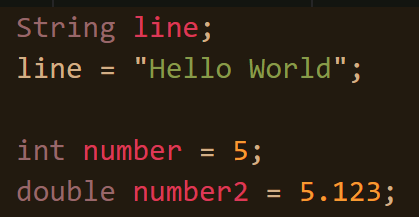 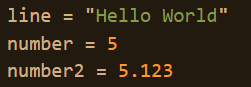 19
[Speaker Notes: Static: Types checked at Compile Time
Dynamic: Types checked at runtime]
Java
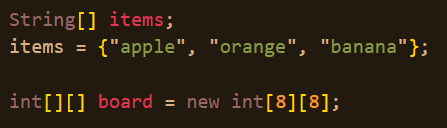 Python
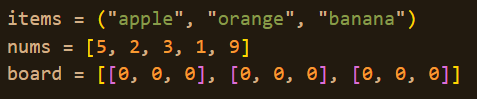 20
Statically Typed
Types checked at compile-time.
Will not compile if there are errors regarding types
Very fast
Functions/Methods must return only one type
21
Dynamically Typed
Types checked at runtime
Speed is compromised
Functions can return multiple values of different types
Generally easier to program in -> Faster Development
22
Data Languages
Python, R, MATLAB
Excel at working with data and the visualization of that data
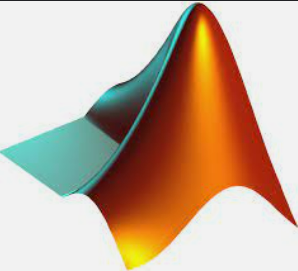 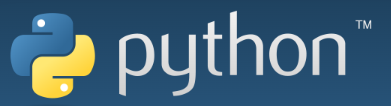 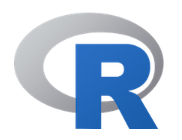 Python
MATLAB
R
23
Python and R
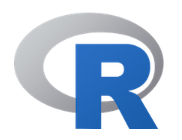 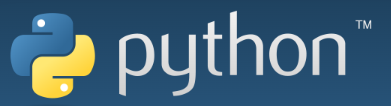 Both have excellent documentation and free resources that make them accessible to learn for anyone.
Open Source

Syntax is very approachable and being interpreted languages makes them easy and fast to develop in
24
Packages, Packages, Packages
Packages account for most of the utility of both R and Python.
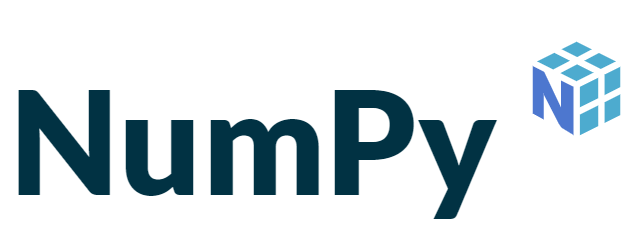 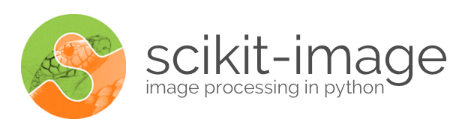 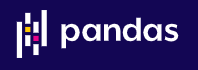 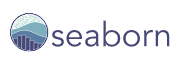 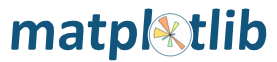 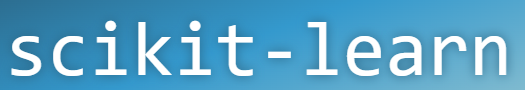 25
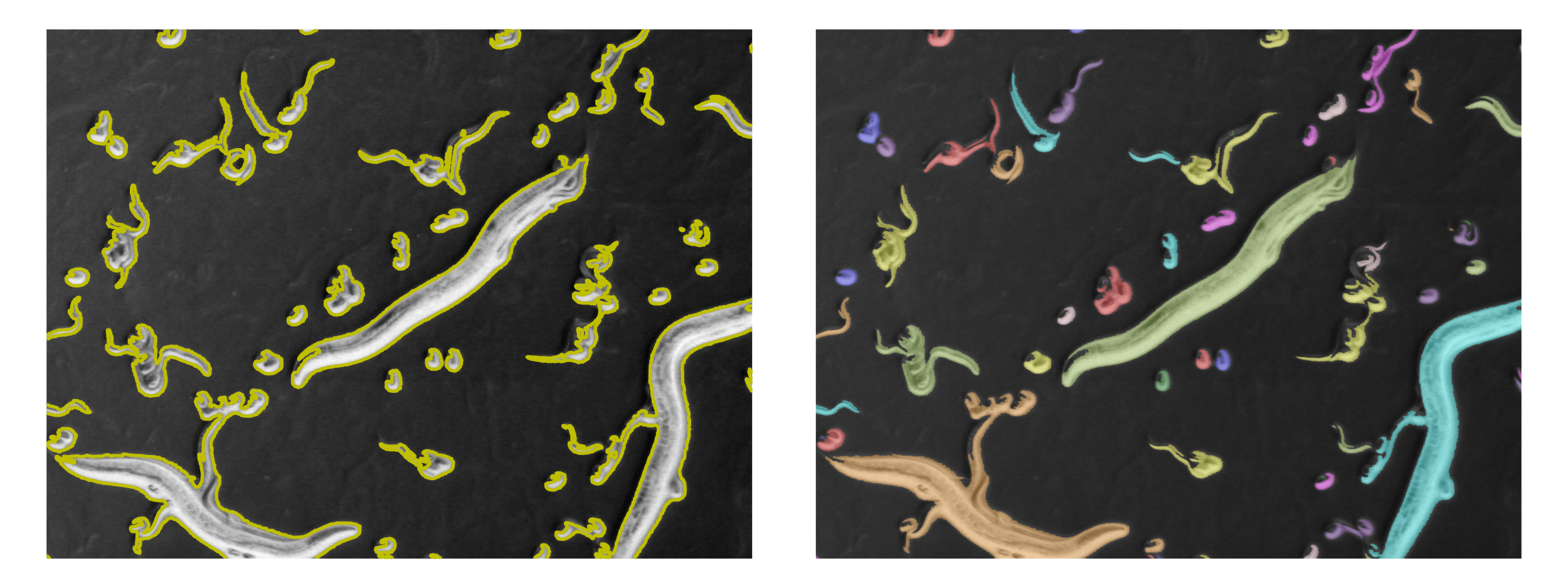 Made With Scikit-Image
26
Jupyter Notebooks
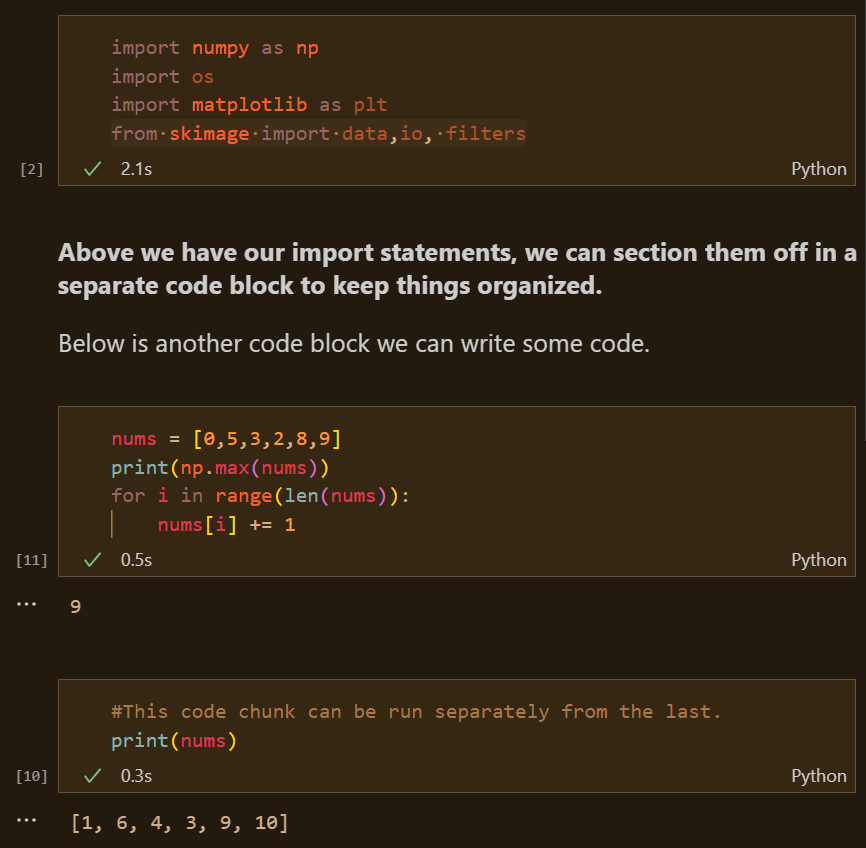 Jupyter Notebooks allow for workflows to be easily built, explained, and shared

Code is run in chunks, and each step of a workflow can be built and run separately

Available for many languages, but Python is the most popular.
27
The Heavy Lifters/The Big Boys
Java, C++, C, Rust
Compiled Languages provide the speed and efficiency that cannot be achieved by interpreted languages.

C is the basis for many python packages
Meaning the functions in these packages are written with speedy code
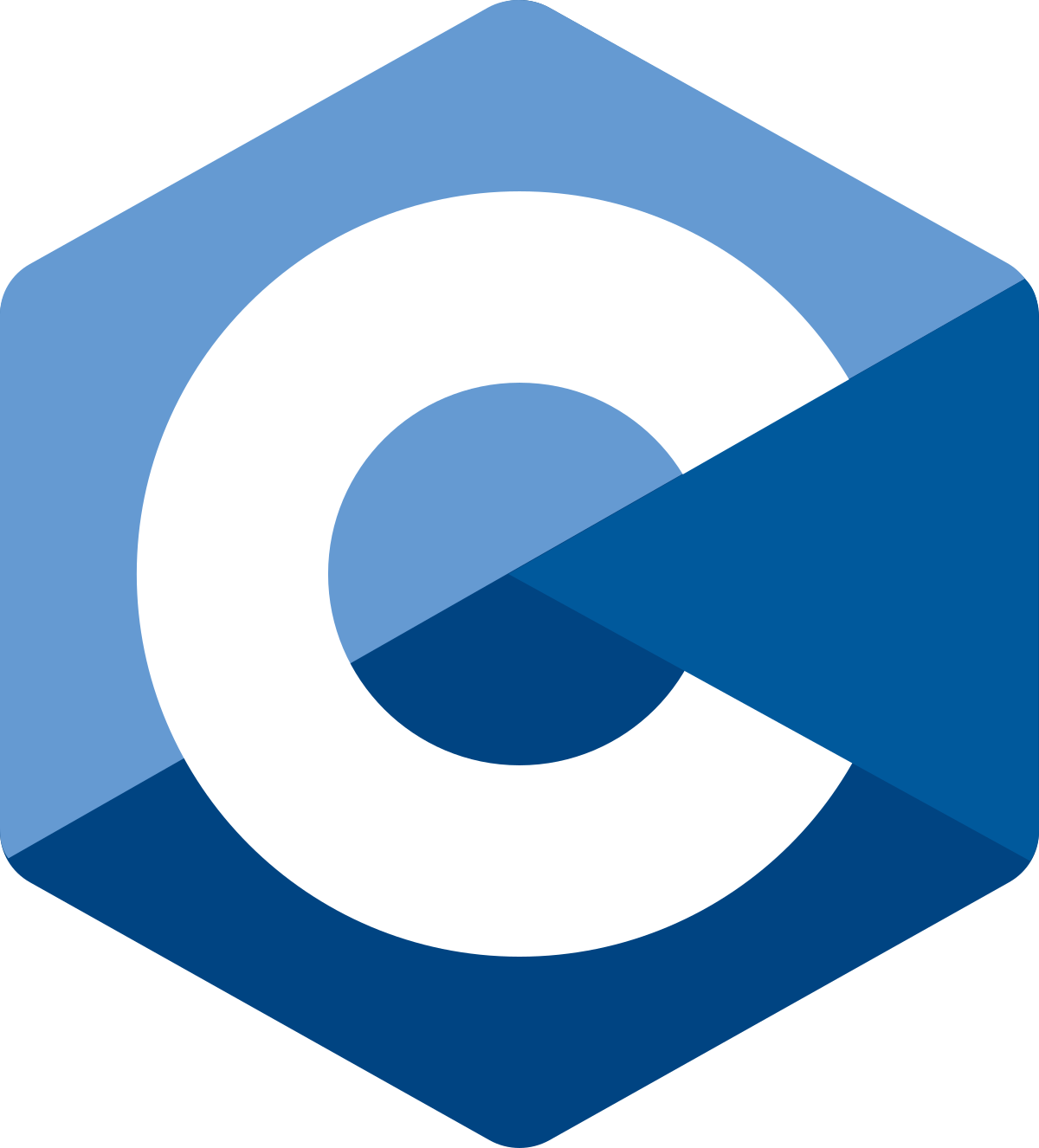 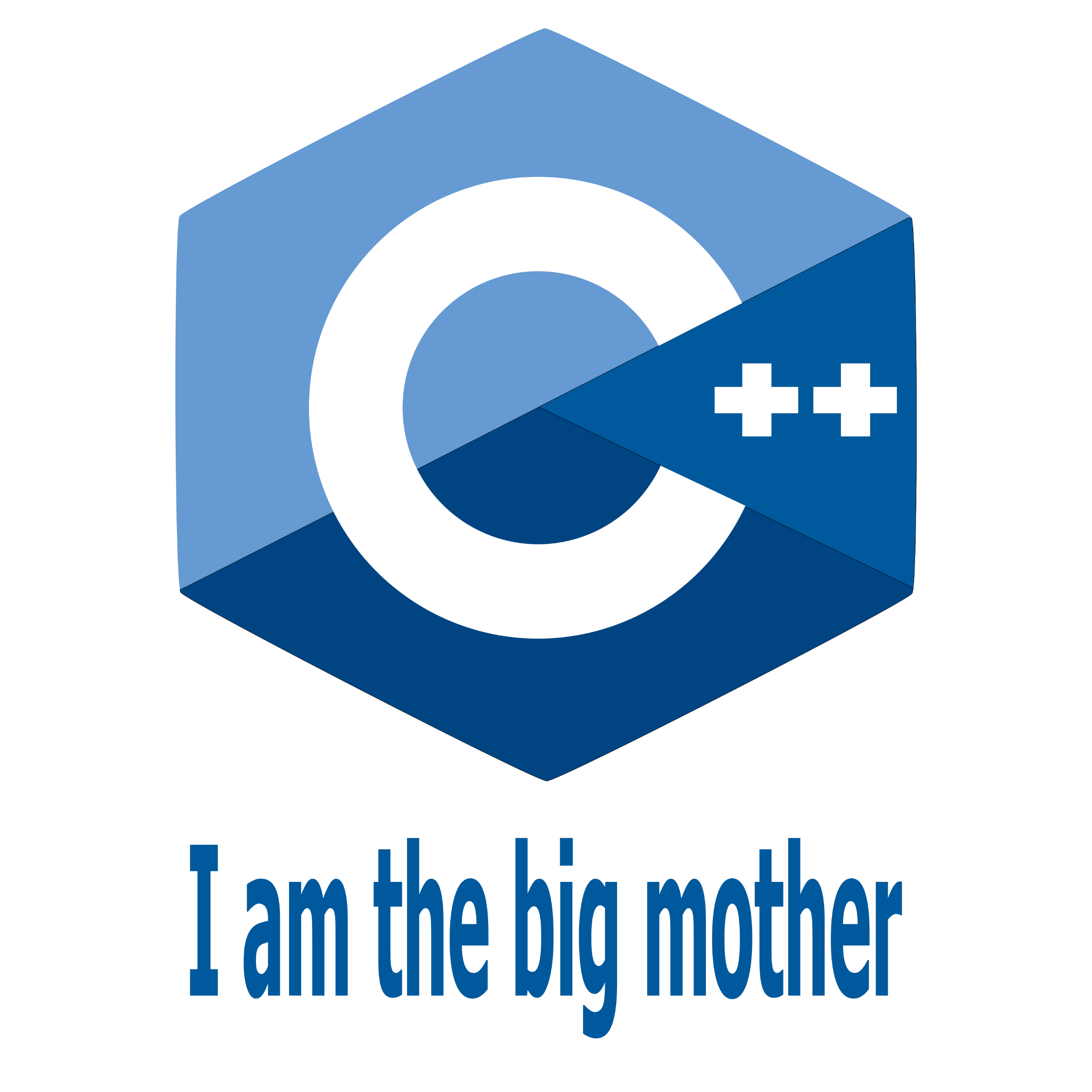 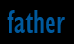 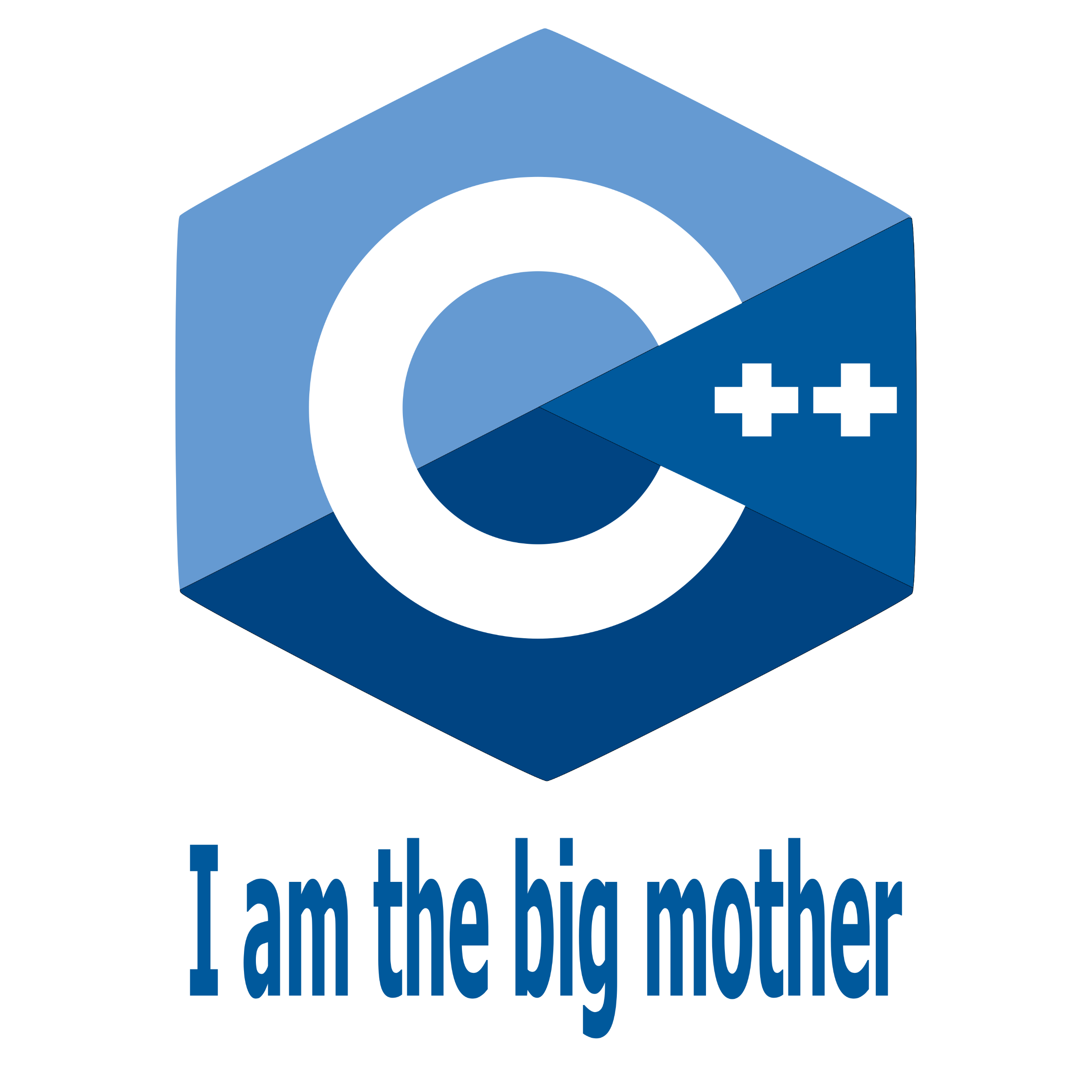 28
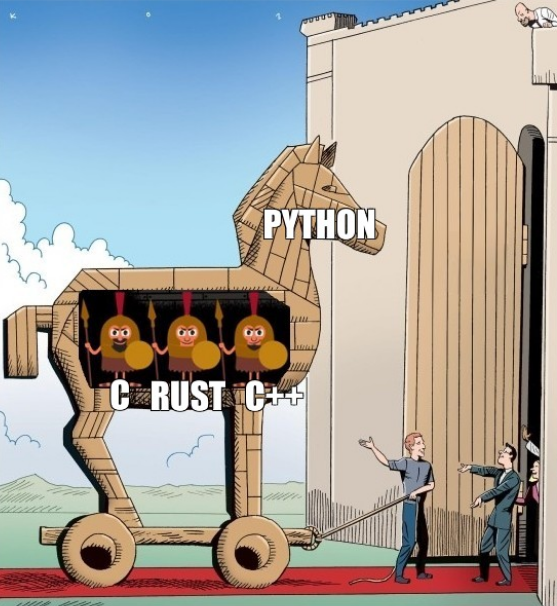 29
Java
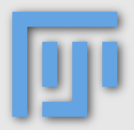 FIJI/ImageJ are written in Java
Many powerful image processing tools are also based in Java
May be a good choice if you want to develop plugins for apps such as Fiji 
SciJava works to bundle popular science java libraries
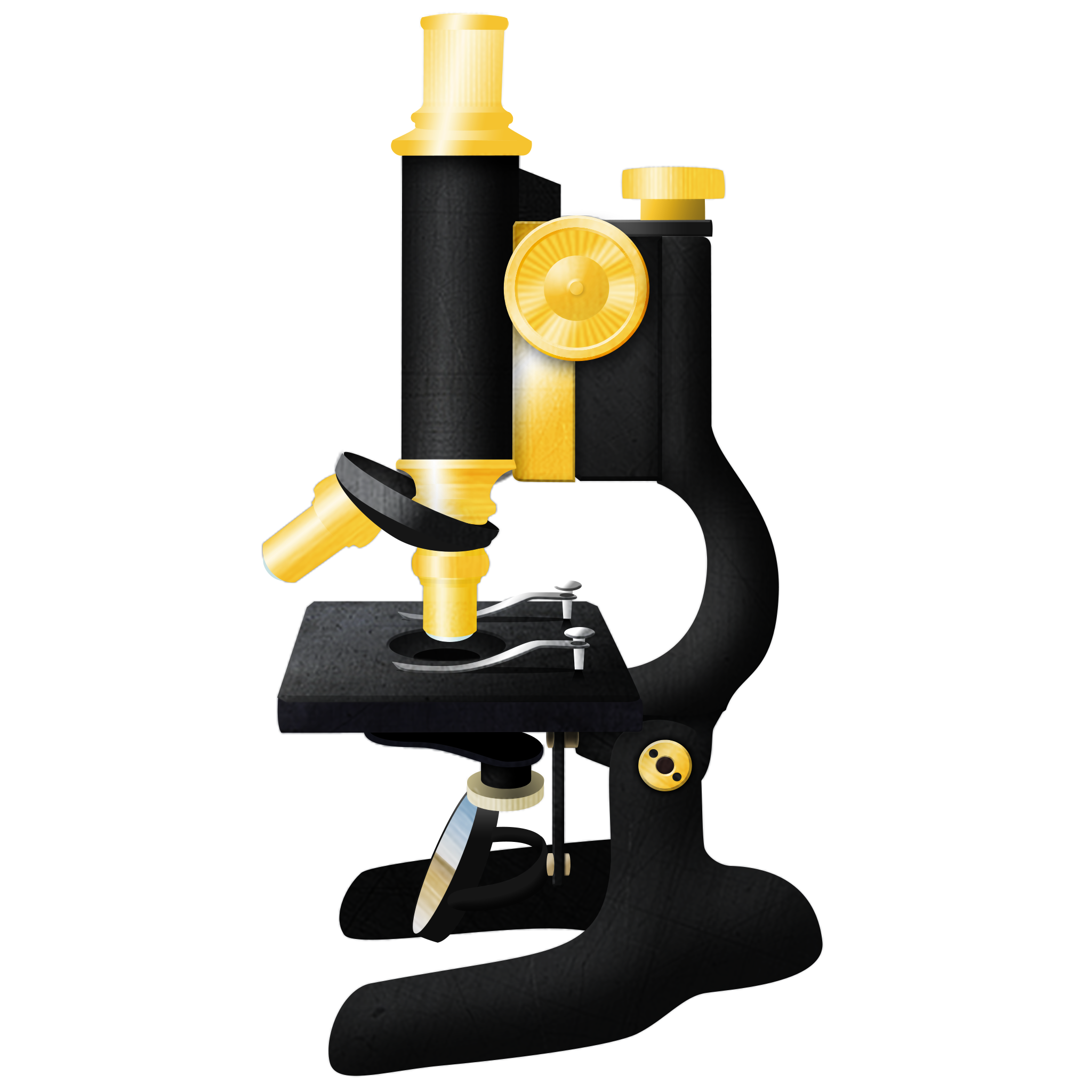 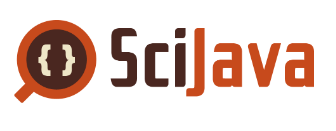 30
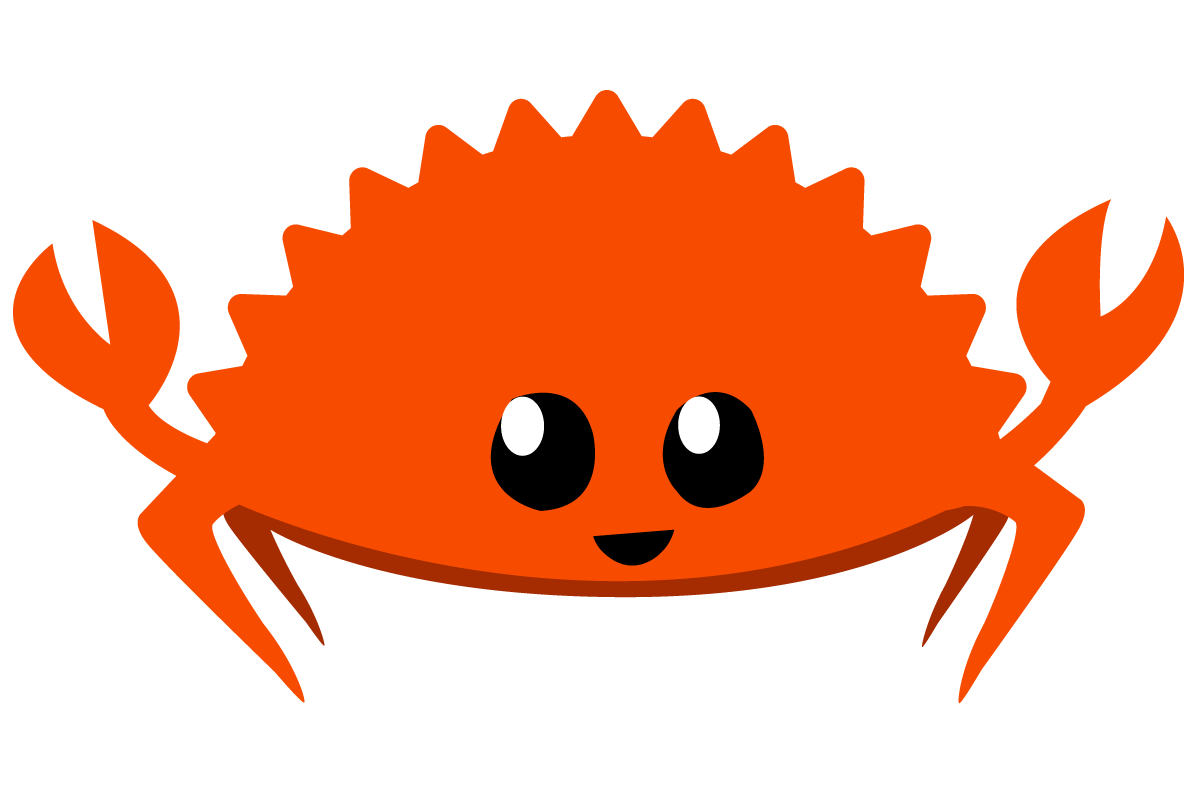 Rust
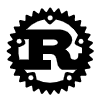 As fast or faster than C in most applications
And is memory safe
Incredible community and documentation
Libraries like Rust-Bio provide everything needed for bioinformatics work

Companies such as 10X Genomics are using rust to build extremely efficient tools for applications such as single cell sequencing
Nature: Why Scientists are turning to Rust
31
[Speaker Notes: NOT a beginner language]
Learning Resources
Python: Python Tutorial, Python for Data Science
R: Swirl: Learn R in R, Intro to R
Java: LearnJavaOnline
Rust: "The Book“, RustBio
C: Learn-C
F#: Learn F Sharp, BioFSharp
32
Takeaways
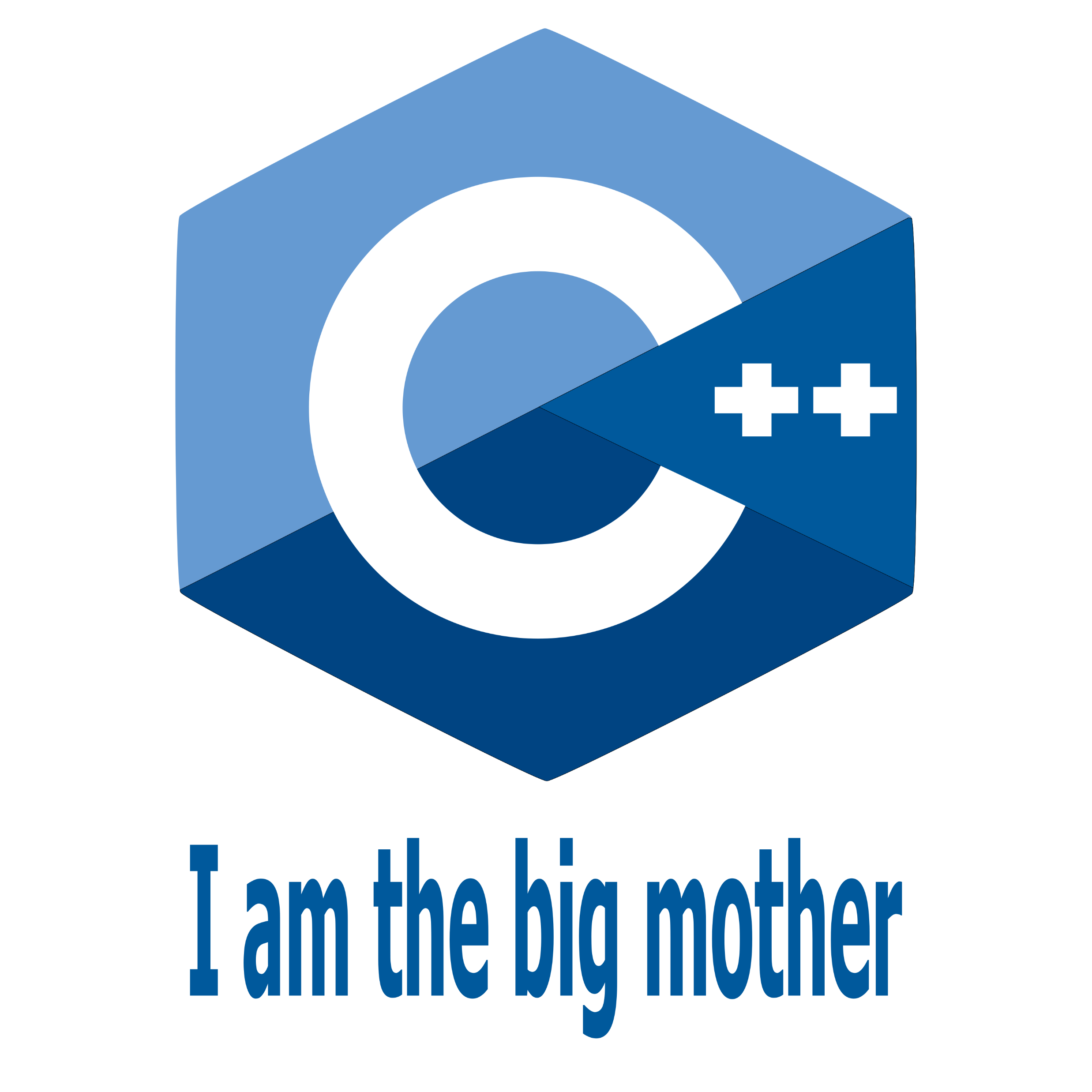 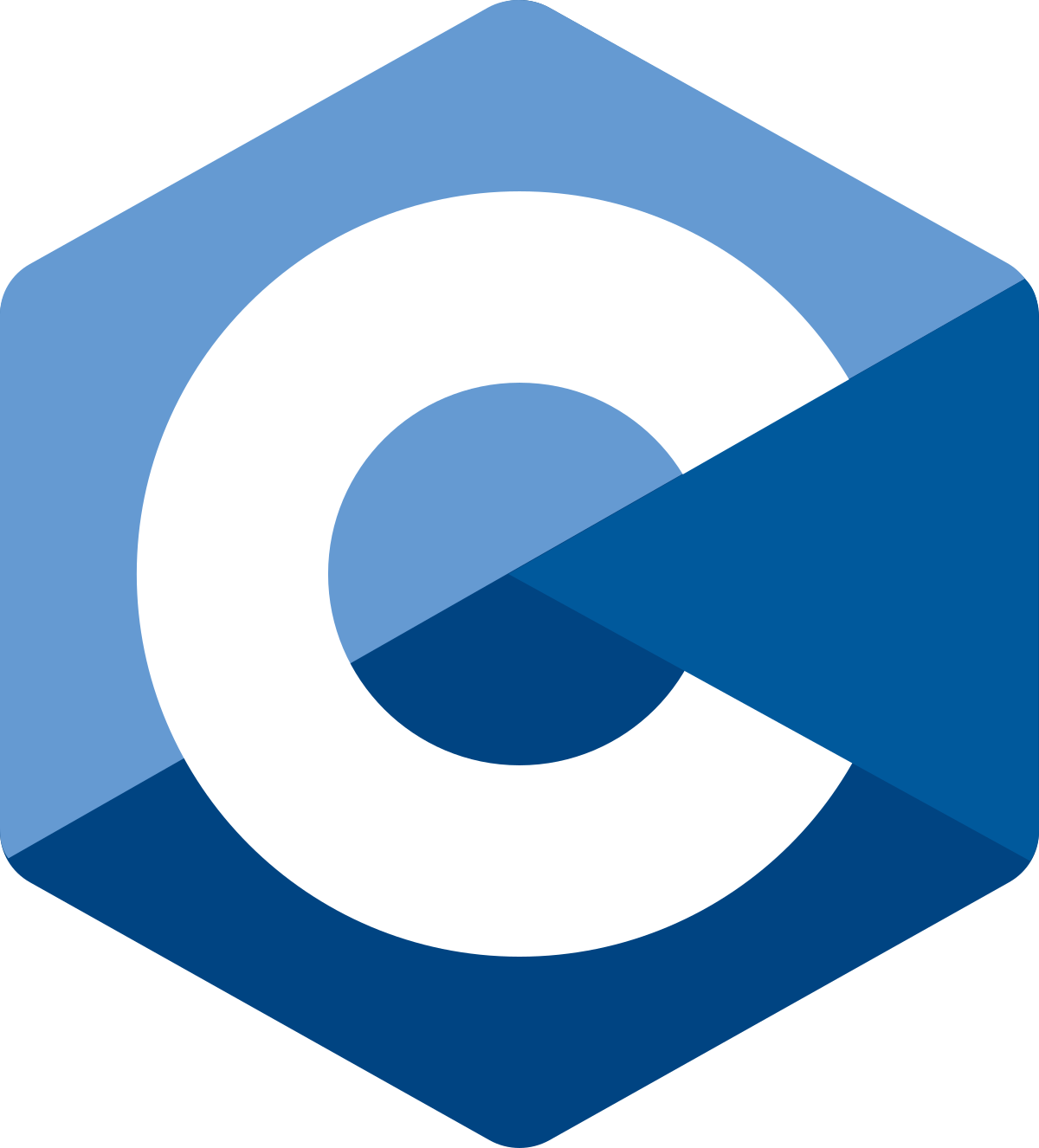 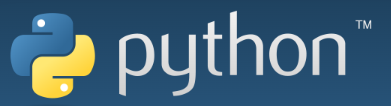 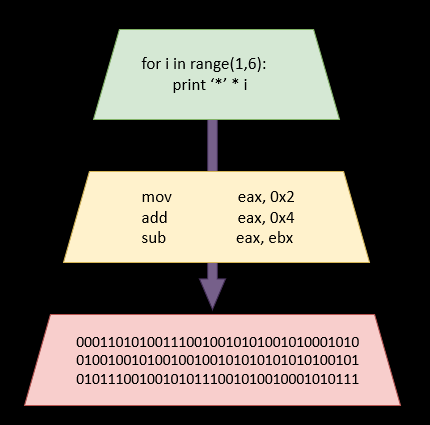 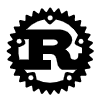 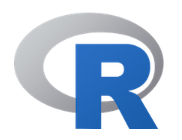 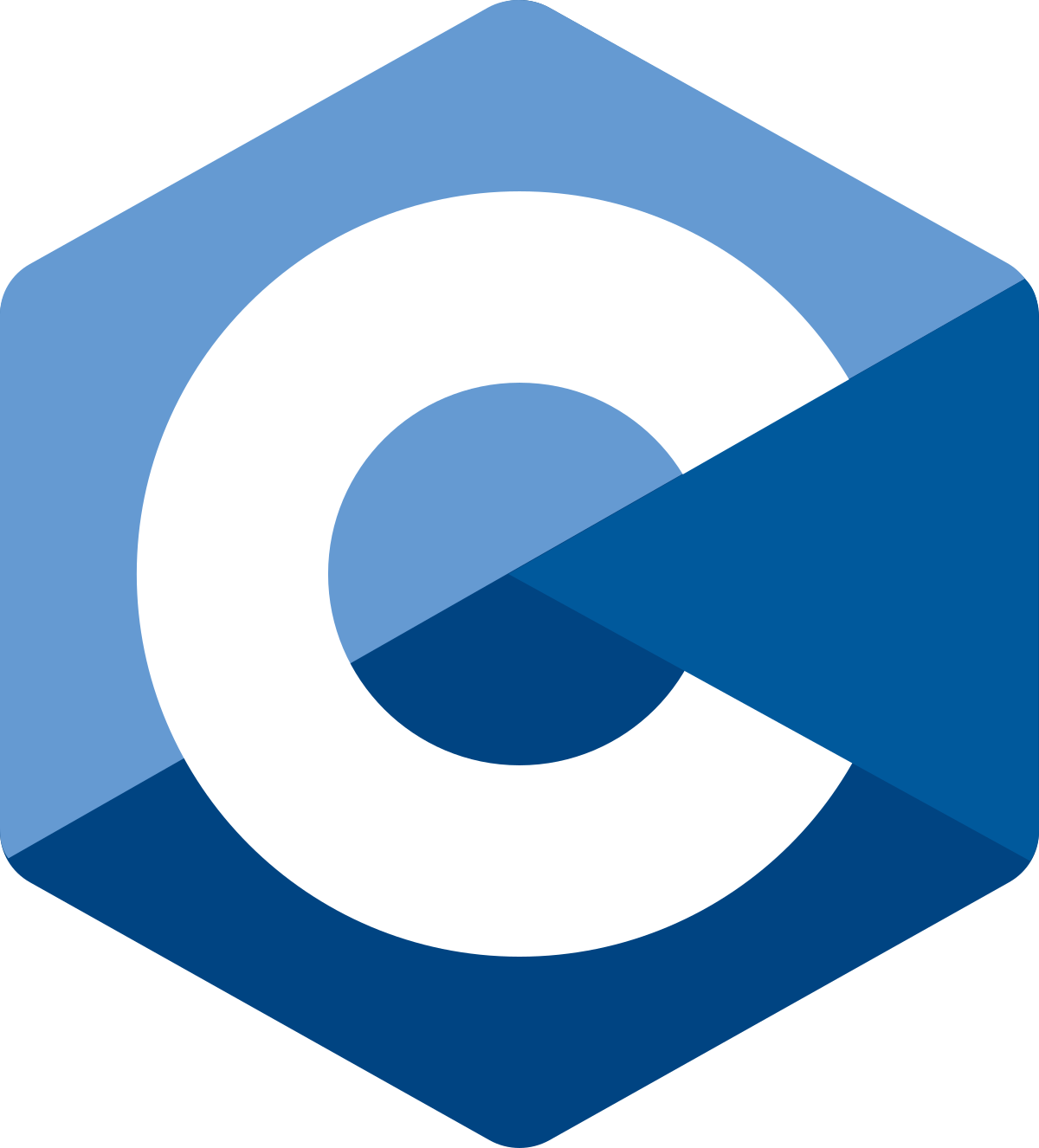 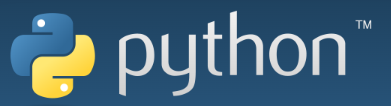 Computers receive instructions through machine code, compilers and assemblers are used to convert human-readable code to machine code
Most modern, general-purpose languages can do most things, use the one that you are most comfortable with and which has the tools needed for your application
By using a combination of compiled and interpreted languages, we can create programs that are both easy to develop and have excellent performance
Questions?
33
Understandable to Humans                  ->
High Level 
Languages
Assembly Code
Machine Code
<-  “Understandable”                	      to Computers
35
[Speaker Notes: Explain abstraction]
Object-Oriented vs. Functional
36
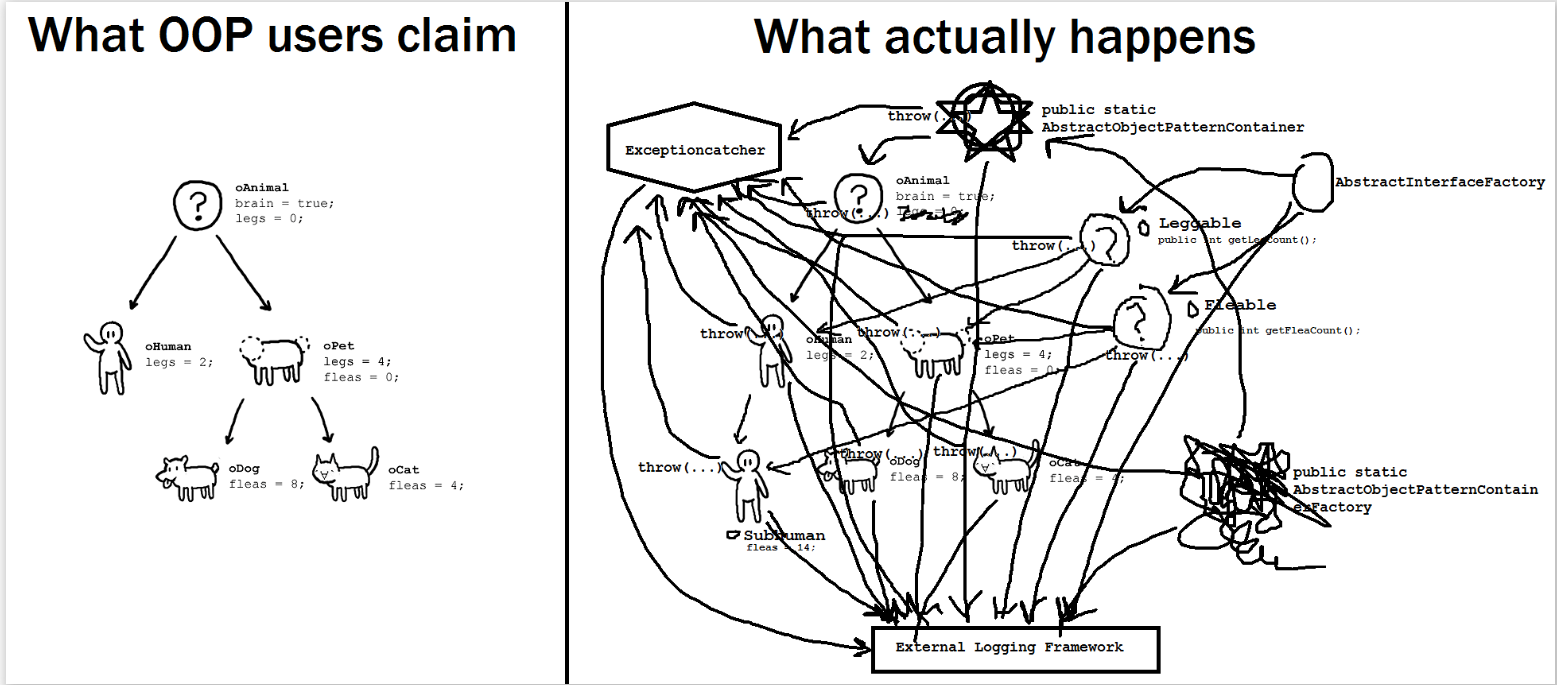 37